Assumptions of PhysicsSummer School 2025Open Problems inPhysical Mathematics
Gabriele Carcassi and Christine A. Aidala
Physics DepartmentUniversity of Michigan
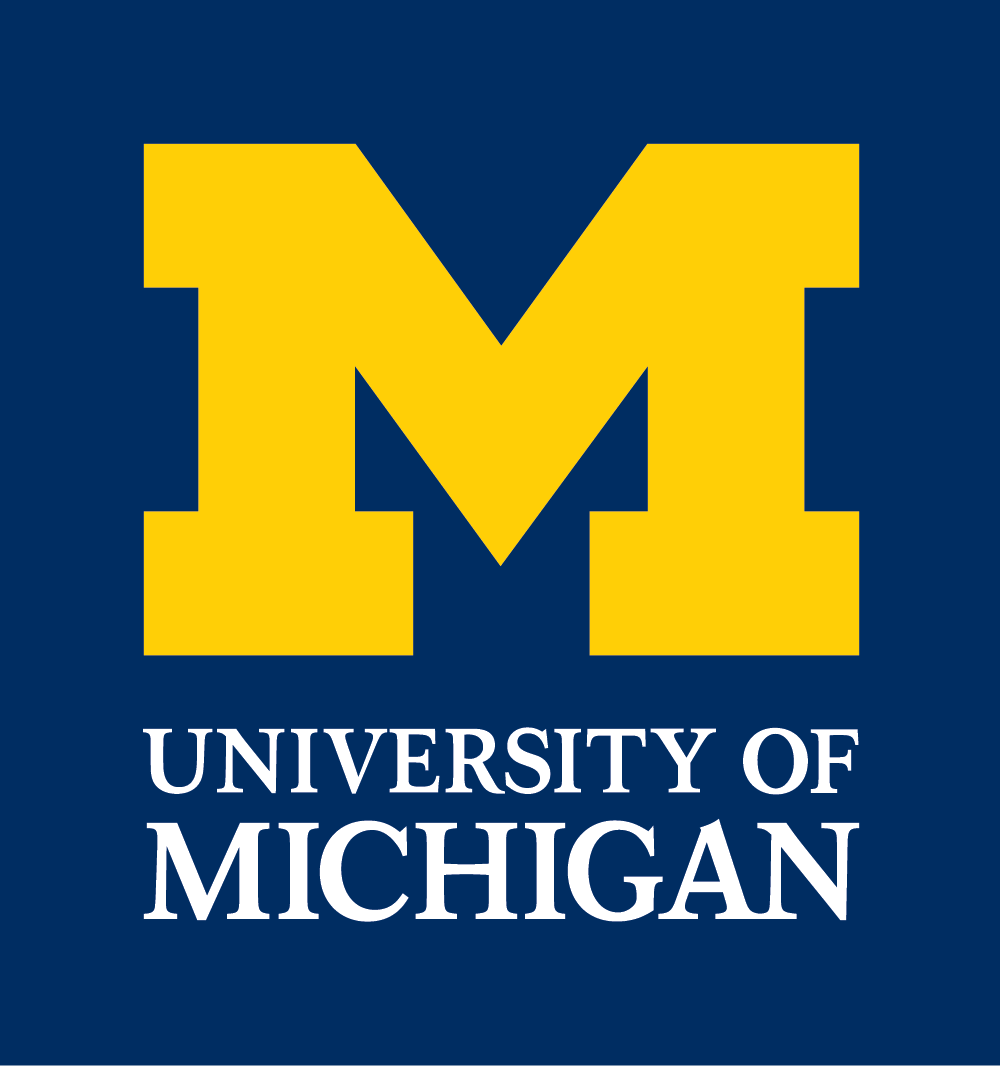 Overview
2
States and processes
States based on the notion of ensembles
Starting to come together
Process as linear transformation of ensembles
Theoretical statements
Verifiablestatements
Possibilities
Information granularity
Need to define, in general, physical dimensions, units, …
Only vague ideas
Open sets
Last attempt from a few years ago
Borel sets
Points
Experimental verifiability
Essentially done,though improvementsare always possible
Real numbers recoveredfrom idealized measurement references
3
Information granularity:units and information
4
Status
5
Basic insight
The logic layer can compare statements if and only if one is “fully contained” in another
6
Partial order, physical dimensions and units
Statements over phase space
A partially ordered set allows us to compare sizes at different levels of infinity and to keep track of incommensurable quantities (i.e. physical dimensions)
“The state of the system is in A”
or B, C, D, …
E
D
B
C
Once a “unit” is chosen, a measure quantifies the granularity of another statement with respect to the unit
A
7
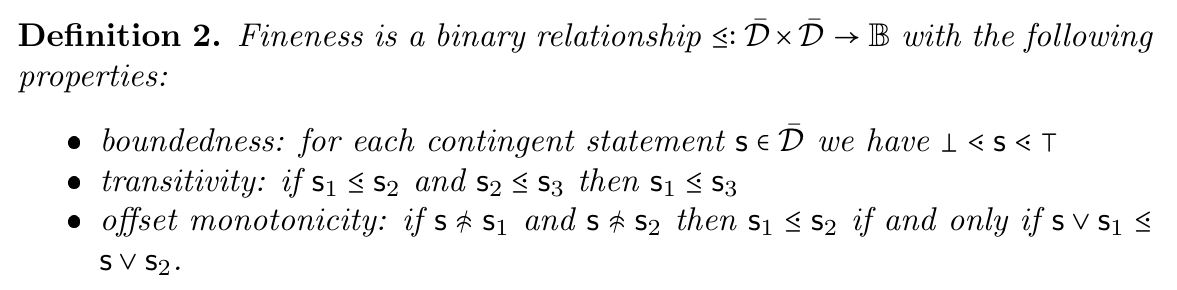 Minimal assumptions,
many consequences
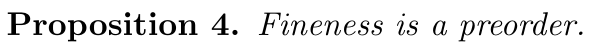 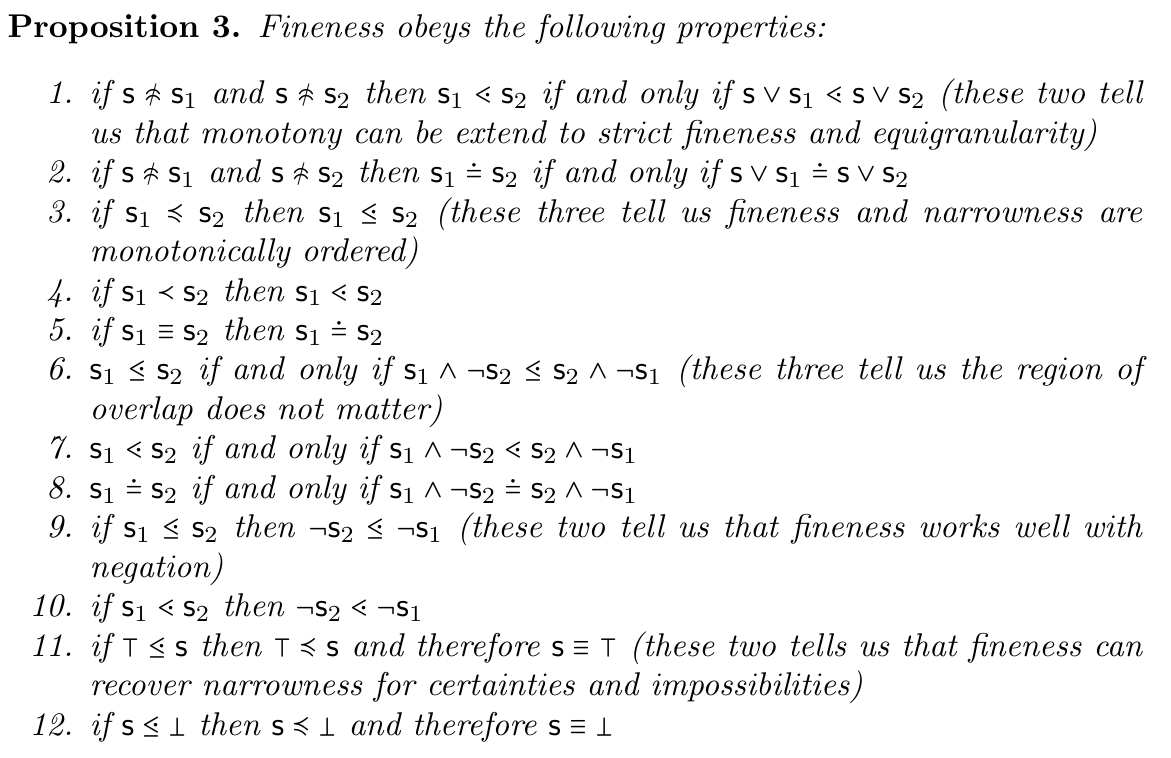 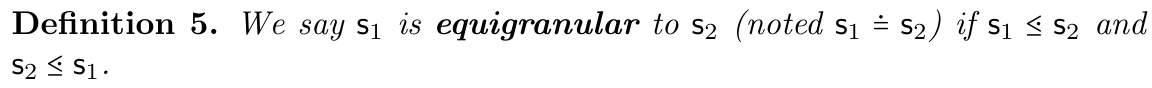 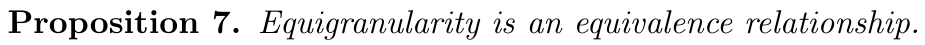 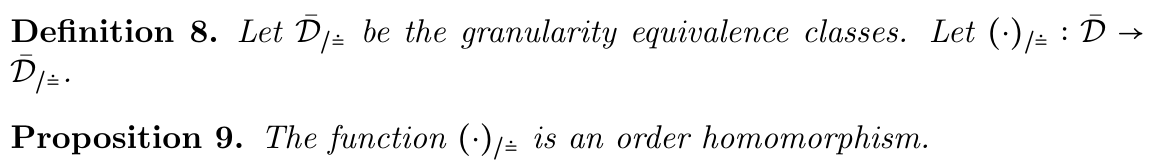 Basic notionsprobably good
8
Is the algebra of comparablestatements unique?
Measure is one on unit statement
When is the measure unique?
Monotonic
Additive
Are there restrictions on which statements can be taken as units or on the initial space?
Are there compatibility requirements with the topology?
9
Differentiability
10
Status
Goal: recover differentiability from definitions that are physically clear
Current definitions of tangent space and differentials in differential geometry do not work well for physics; definitions used in variational calculus are closer to what is needed
Good idea of what are the correct physical concepts we are trying to define
An initial prototype is ready
Need to
Finalize the prototype and connect to current literature
Reinterpret/rework the use of differential geometry in physicsbased on the reworked definitions/concepts
See if the same notion of derivative can be used as a basis formultiple definitions (e.g. exterior derivative and Radon-Nikodym)
11
Differentiability in math
Mathematicians have developed increasingly abstract definitions for differentials, derivatives, integrations, tangent vectors… are they suitable for physics?
Differentiable manifold
Manifold
Differentiable structure
Changes of coordinates are differentiable
Vector defined as derivation of a scalar function
Defined on top of Fréchet derivative
vector basis
Differentials defined as linear functions of vectors
So are covectors,like momentum
Does not make sense physically!
Integrals defined on top of differential forms
12
Differentiability in physics
Tangent vector
General notion of differential as an infinitesimal change in ANY vector space
Goal: one notionof derivative
Time
Space
Temperature
Differentiable function: infinitesimal changes map to infinitesimal changes
Manifolddisplacement(unit free)
t
x
T
Quantity
Map between the two
Differentiable space: infinitesimal changes are well-defined
dt
dx
dT
Differential
Derivative: map between differentials
gradient (covector)
velocity (vector)
13
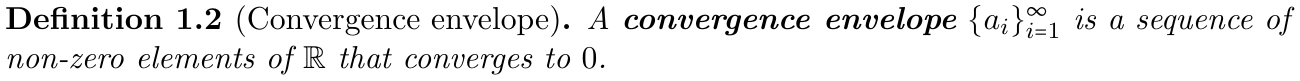 Defines how we go to zero
(locally convex?) topological
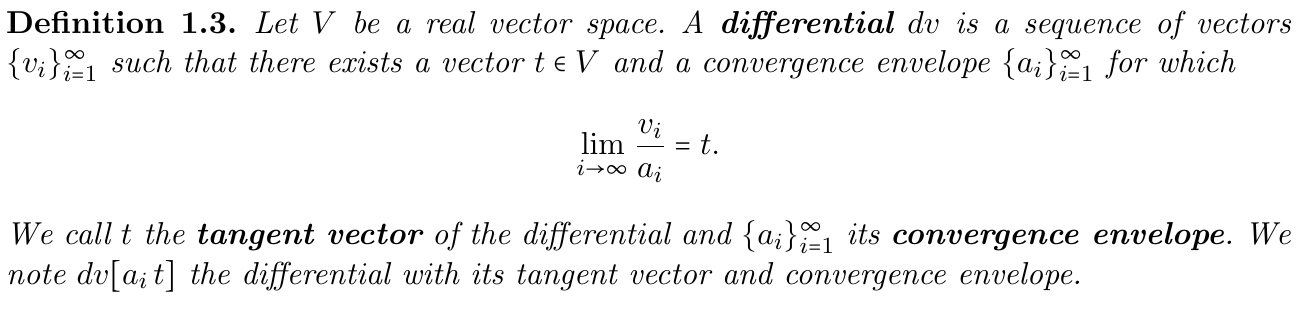 Only requires the (topological) vector space structure
Closer to what is used in functional analysis, and therefore usable in variational calculus, field theory, etc…
14
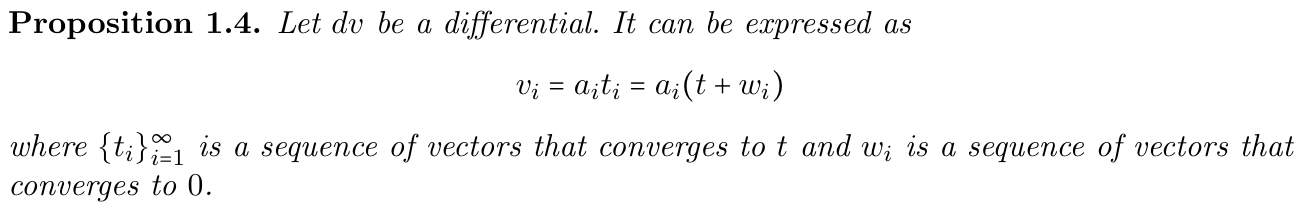 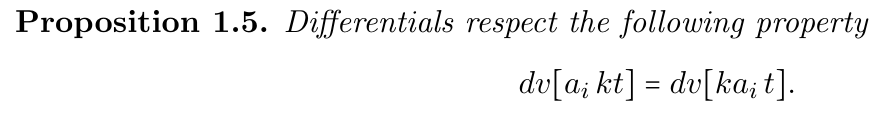 Some useful properties
15
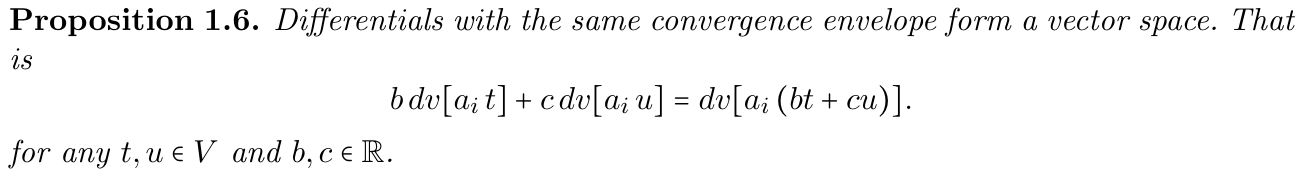 V
Vectorspace
In principle, these definitions work for spaces that are locally isomorphic to a vector space of any field
dV
Space ofdifferential
Tangentspace
16
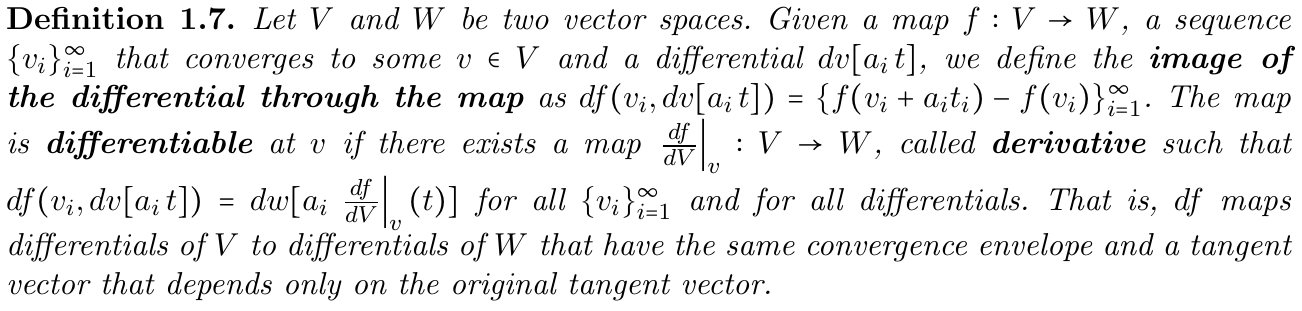 Differentiable maps are those that map differentials to differentials
Only the tangent matters,not the convergence
Same convergence
17
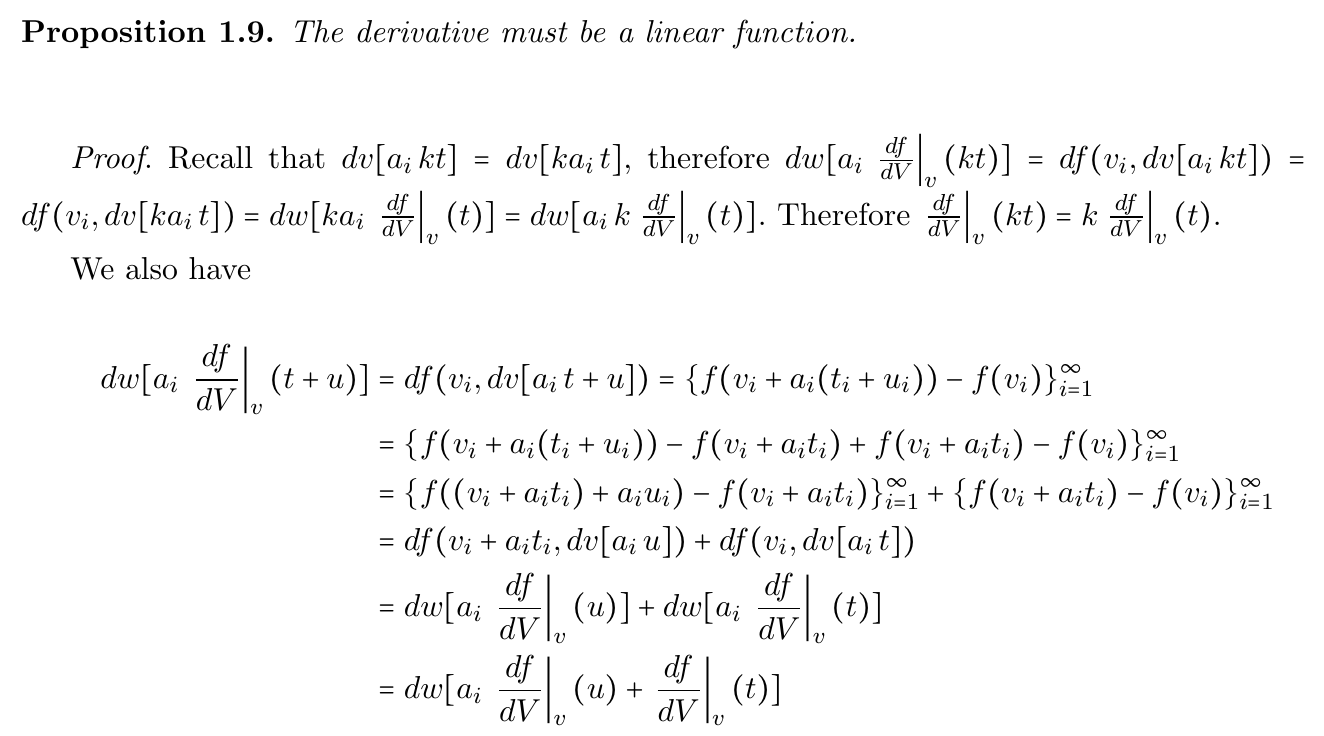 It is automatically linear!
Generalizations of derivative (e.g. Fréchet)are DEFINED to be linear
18
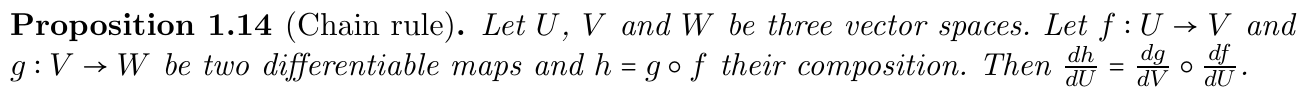 Chain rule is simply function composition
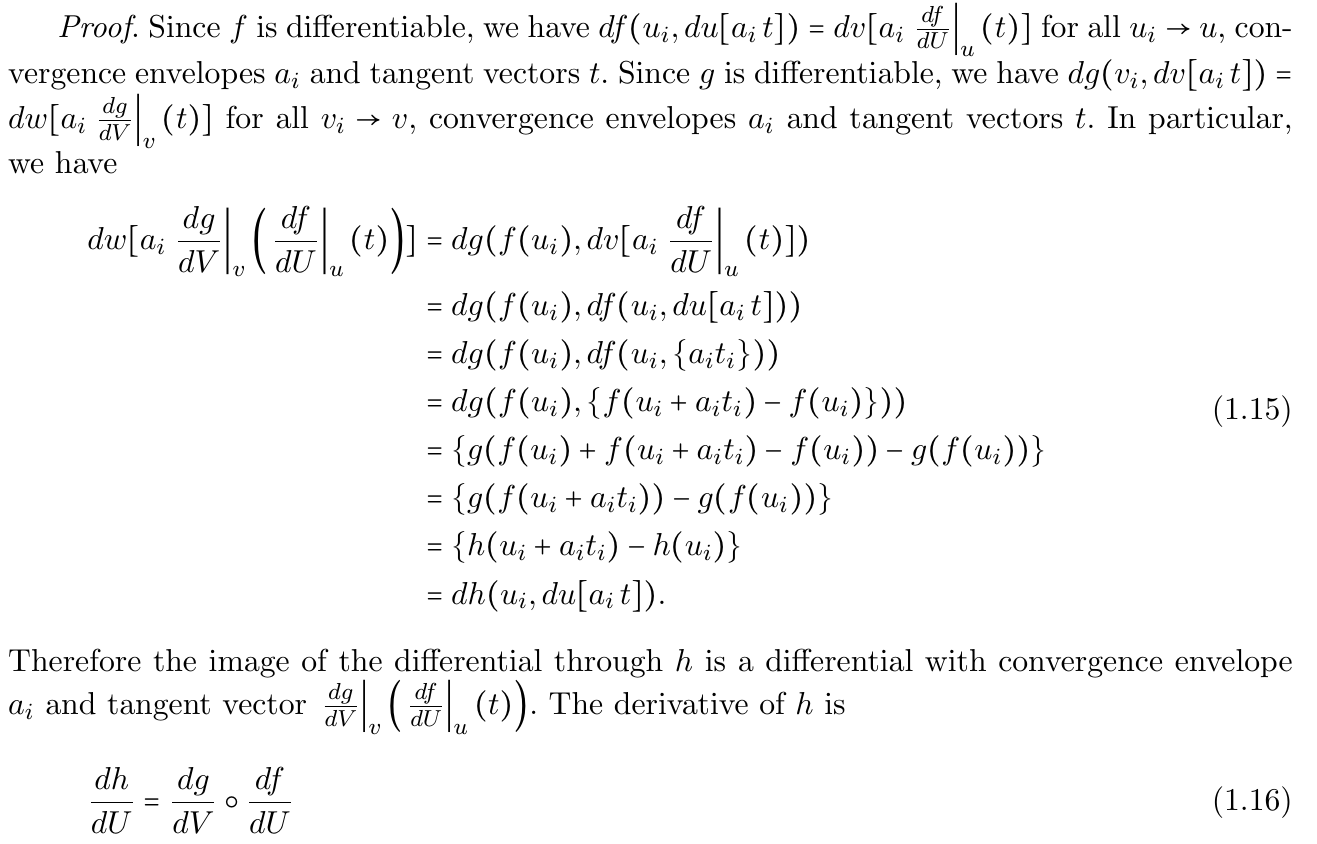 Again, proof is half a page
19
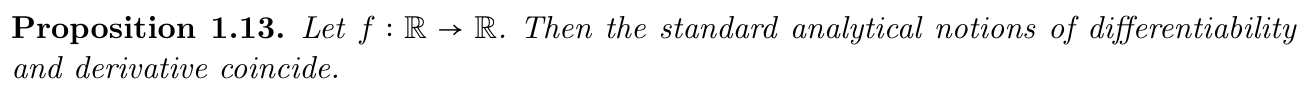 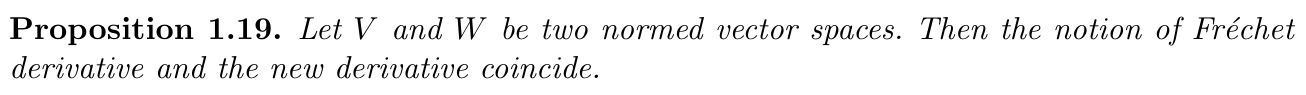 Recovers the standard notion of derivatives in standard cases
20
Coordinate/unitindependent
Coordinate/unitdependent
Map from unit depto unit indep
Partial derivatives, Jacobian, tensors, …all find a place in this framework
Ideas are clear, need to clean up all details
Go through all definitions, make sure the notation is actually good for calculation, make sure it works in infinite dimensions (why local convexity?), see what other work exists that it can be integrated with, generalize to non-real vector spaces(?), …
21
Differentiability: forms and linear functionals
Starting point: finite values defined on finite regions
Thinking in terms of relationships between finite objects leads to better physical intuition
Physically measurablequantities
zero-form
Differential forms:infinitesimal limit
one-form
The mathematics is contingent upon the assumption of infinitesimal reducibility (e.g. mass in volumes sums only if boundary effects can be neglected)
two-form
exteriorfunctional
three-form
Assume additivityover disjoint regions
We can define functionals that act on boundaries
exteriorderivative
Given a functional
Define higher dimensional functional that acts on the boundary
Exterior functional
Reversing the exterior derivative is finding a (non-unique) potential
22
Topological convex spaces
23
Status
24
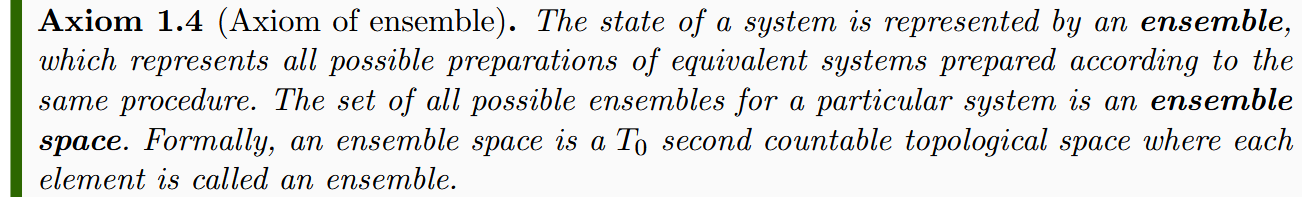 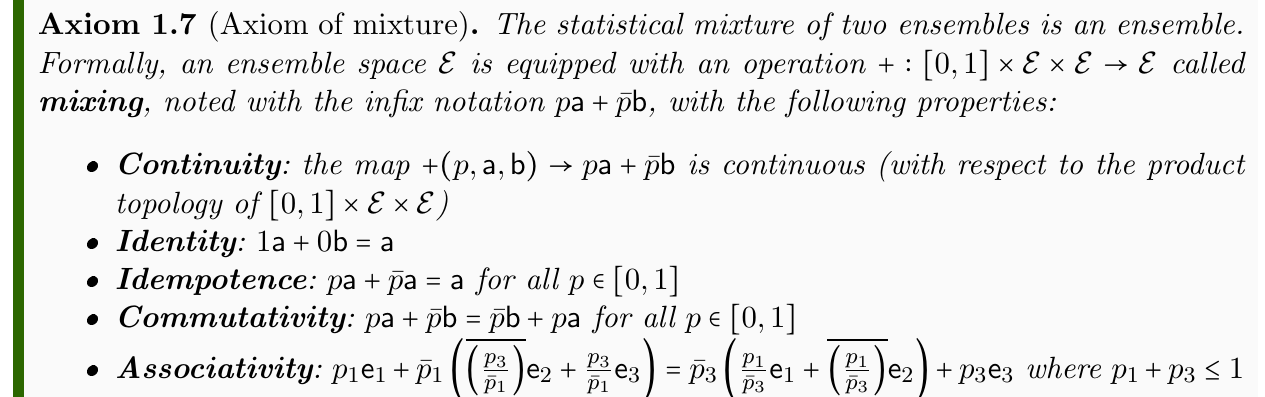 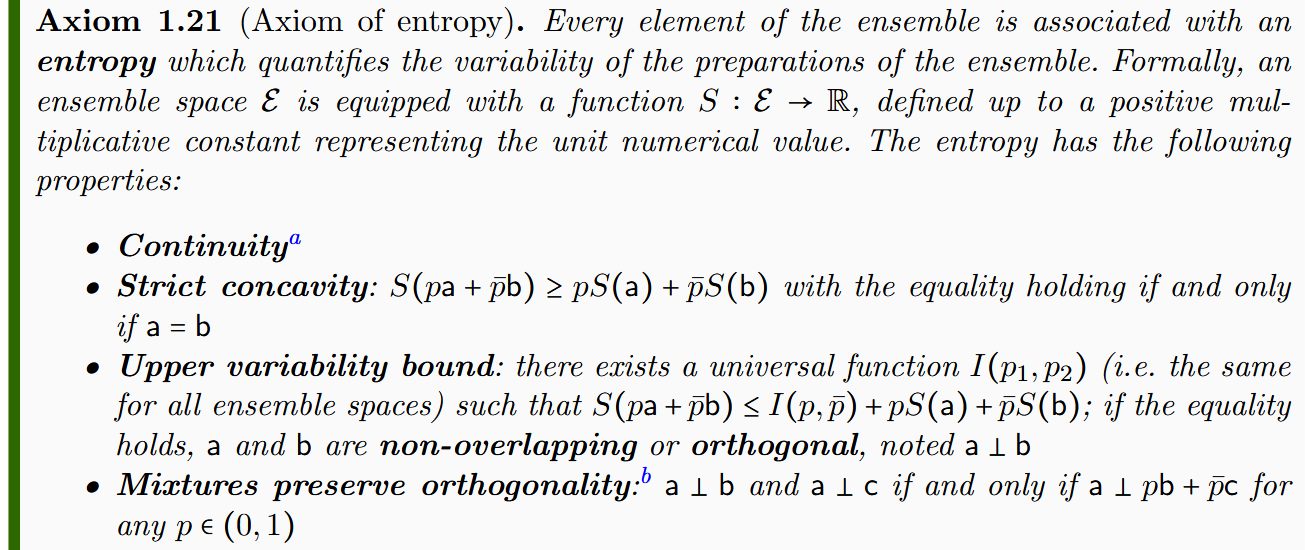 Ensemble spaces defined from three minimal necessaryrequirements on physical theories
How do convexity and topology interact?
25
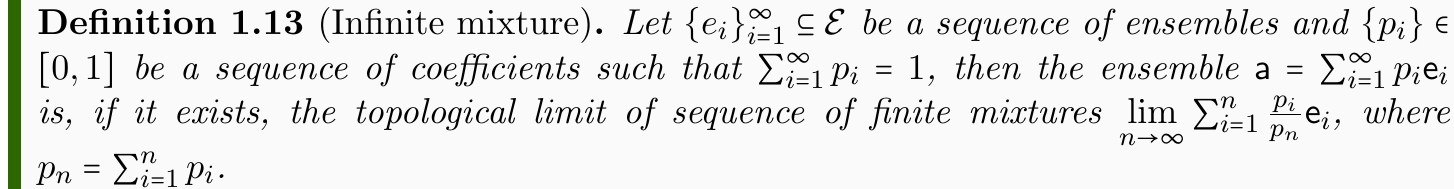 Use the topology to extend finite convex combinations to infinite ones
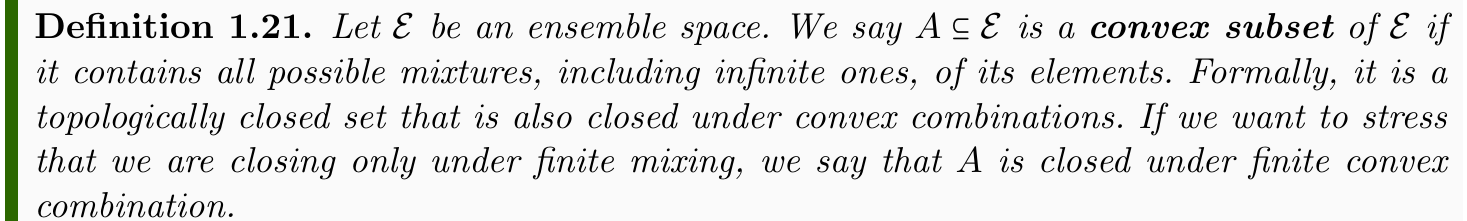 Extend the notion of convex closure to include infinite convex combinations (i.e. topological closure)
26
Many conjectures to be proven or disproven
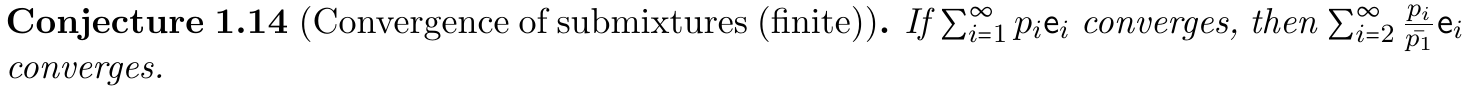 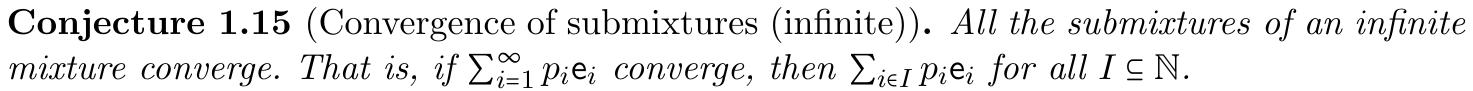 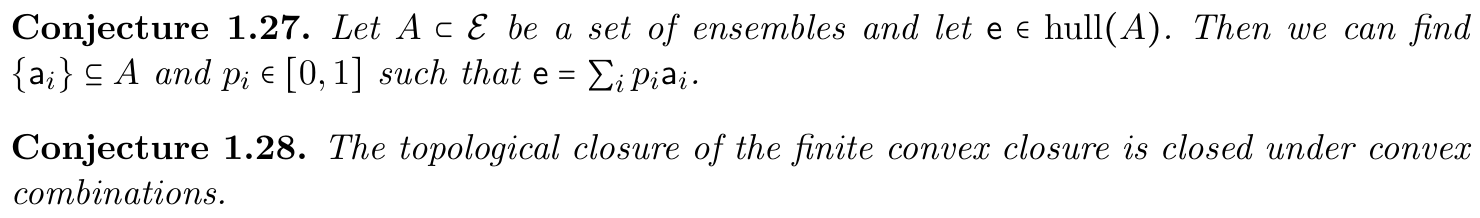 27
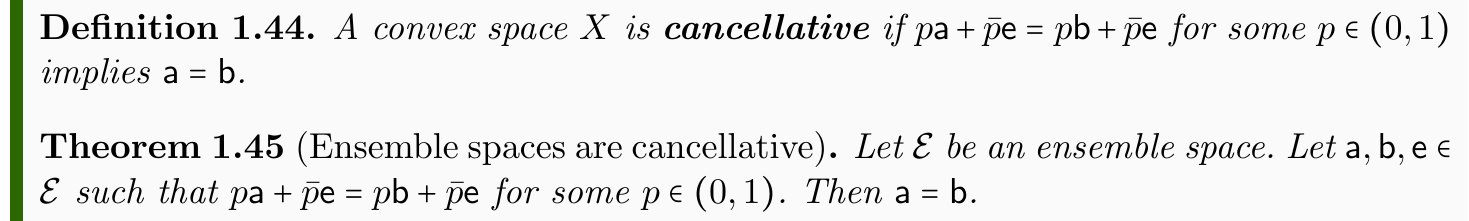 Cancellative convex spaces embed into vector spaces
Finite dimensional topological vector spaces with the same dimension are isomorphic (i.e. they have a unique topology). Does something similar hold for topological convex spaces?
28
The edges of the topological convex space create topologically “different regions”
Open sets with extreme points are different from open sets with only internal points
Is this the only problem? For example, do two internal points always have two neighborhoods that are isomorphic?
Does something similar hold for topological convex spaces?
29
Entropic geometry
30
Status
Goal: derive all geometric structure from a definition of entropy
From Reverse Physics, we know all geometric structures in physics are related to the entropy, so there should be a general theory to recover all results more rigorously
Need to
Understand the role of entropy in defining limits, and thereforethe topology of ensemble spaces
Understand what properties can be generalized from classicaland quantum spaces, and how can everything work infield theories (connects to the work on differentiability)
31
How much does the entropy increase during mixture?
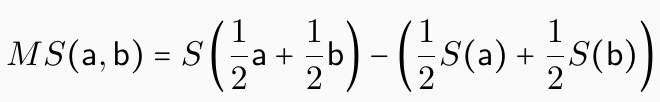 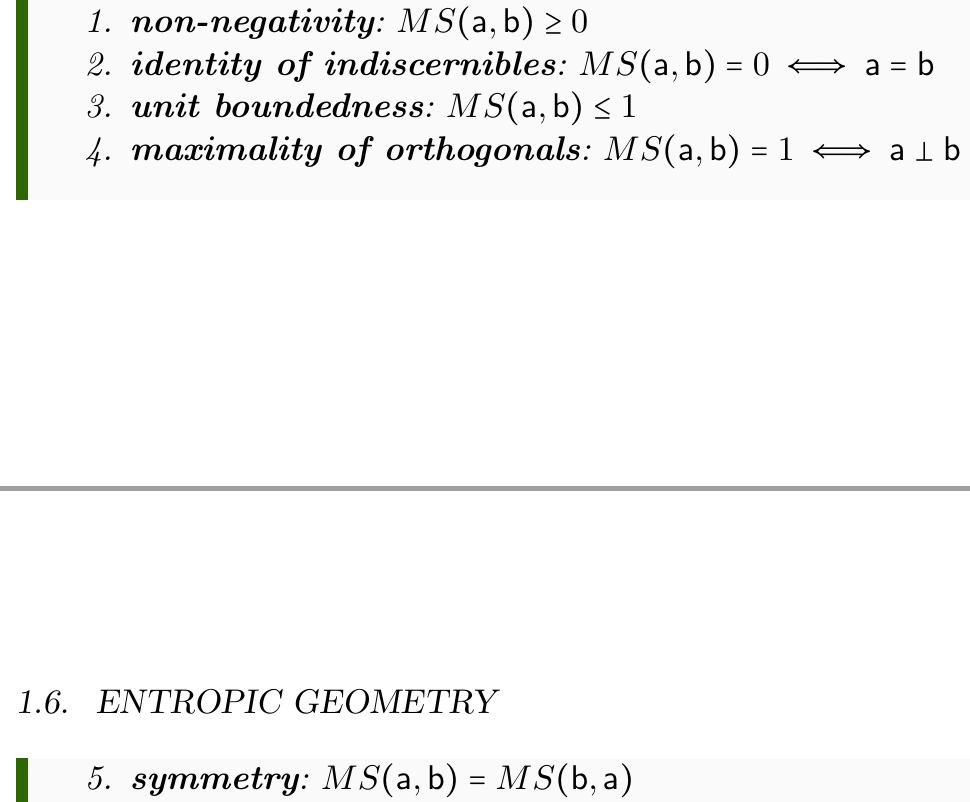 Recovers the Jensen-Shannon divergence (JSD)(both classical and quantum)
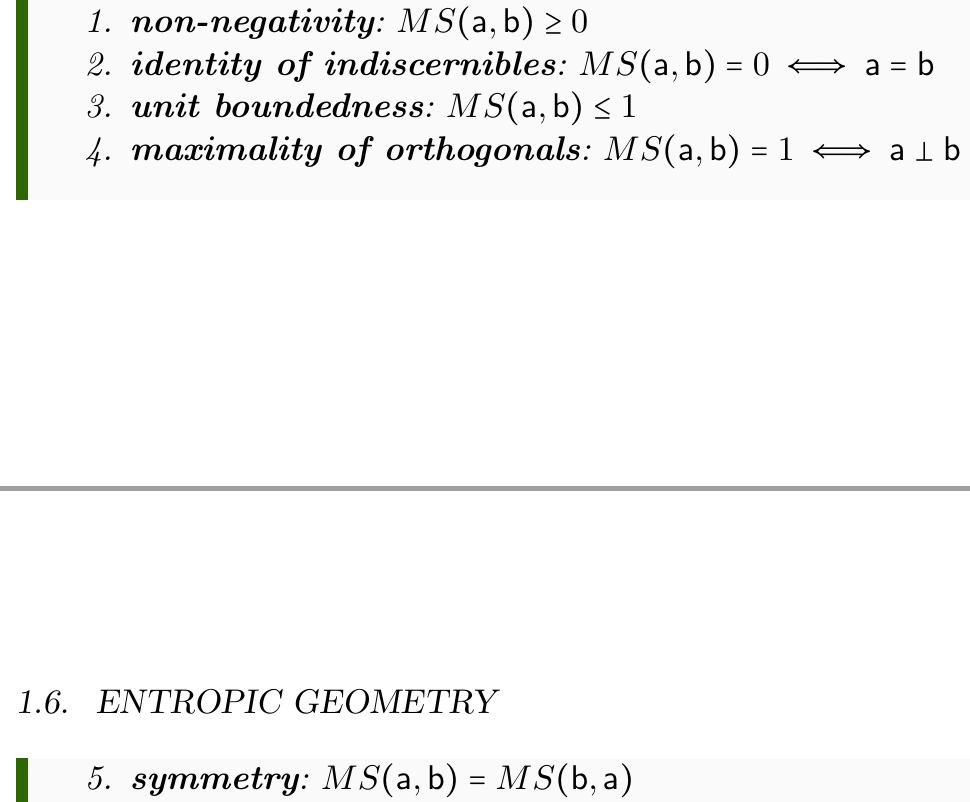 Pseudo-distance defined from the entropy
(does not satisfy the triangle inequality)
In classical and quantum spaces, it is the square of a distance function. Is it true in general? Is it true for orthogonally decomposable spaces?
32
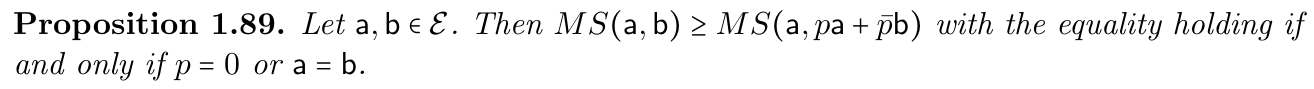 Does the mixing entropy fully specify the criteria of convergence and therefore the topology?
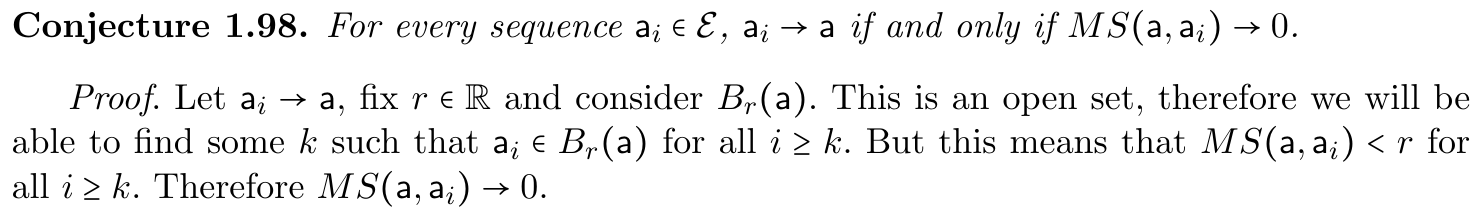 Second part?
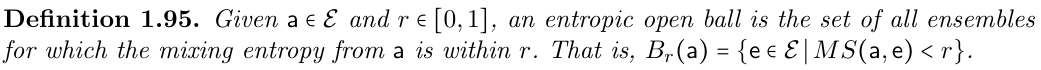 Equivalently: is the topology generated by entropic open balls?
Is the subtopology generated by the entropic open balls metrizable?Does it make the space metrizable?
33
Classical discrete
(3 states)
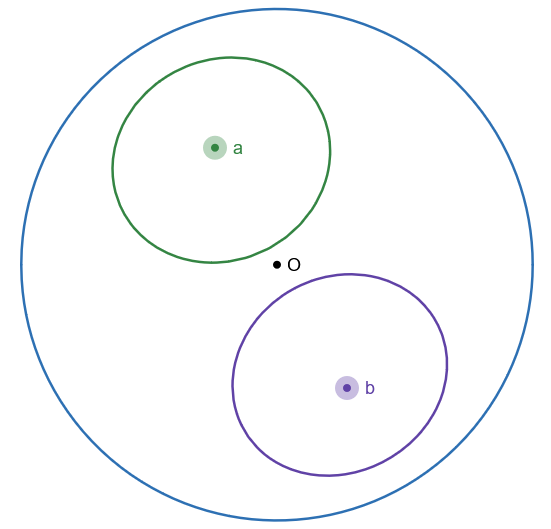 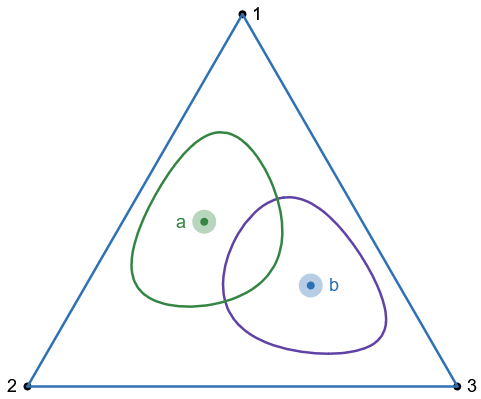 They appear to be convex
Are entropic open balls convex inclassical and quantum spaces?
Is this what makes the spaces locally convex?
Quantum
(slice of Bloch sphere)
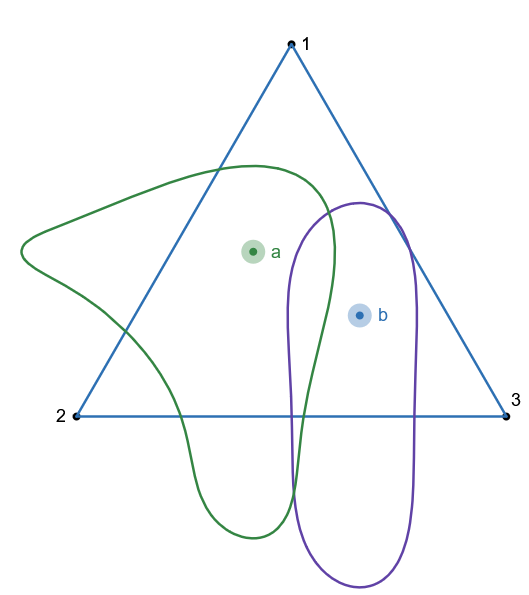 Are the entropic open balls convex if the spaceis orthogonally decomposable?
Does it matter?
34
Entropy imposes a metric on the ensemble space
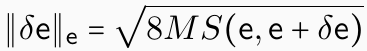 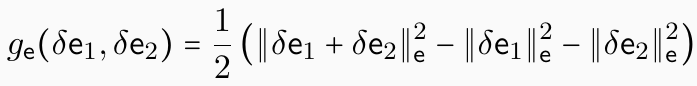 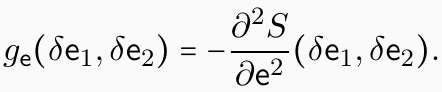 Entropy strict concavity means the Hessian is negative definite
Recovers Fisher-Rao information metric (both classical and quantum)
Make sure this works properly in infinite dimensional cases. Links to the definition of differentiability and notion of information in field theories.
35
More ill-defined problems
Finding the right problem definition often IS the problem
How does the geometry of the space of ensembles relate to the geometry of the space of the states?
Can we generalize some results from entropic geometry (e.g. Holevo bound) to ensemble spaces?
36
Generalized measure theory
37
Status
Goal: find a structure that generalizes classical probability and state count that works on the generalized ensemble space
A non-additive generalization of probability naturally arises by asking what fraction of an ensemble can be recovered from a set of other ensembles
A non-additive generalization of state count naturally arises by asking how many distinguishable states is an ensemble spread over
The idea is to develop a version of non-additive calculus that restricts those measures to a set of “limit states” and recovers the notion of probability density, expectation values, etc…
Need to
Understand how to get the space of limit points
Understand the proper generalization of integral/derivative
38
Probability measure
Probability of positiveoutcome of a test
Sample space
What can happen
Events
What can be tested
Probabilityin classical mechanics
Count of statescorrespondingto each event
Probability density
Radon-Nikodym derivative
Assigns a value toevery possible outcome
Expectation
Average value of the random variable
39
Mixture
Probability
Ensemble
Preparations
Outcomes
In classical mechanics, mixtures of preparations and probability of outcomes always coincide
In quantum mechanics, they do not
Can we have common measure theoretic tools on the preparation side?
40
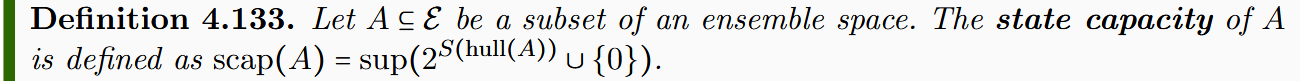 capacity also nameof a non-additive measure
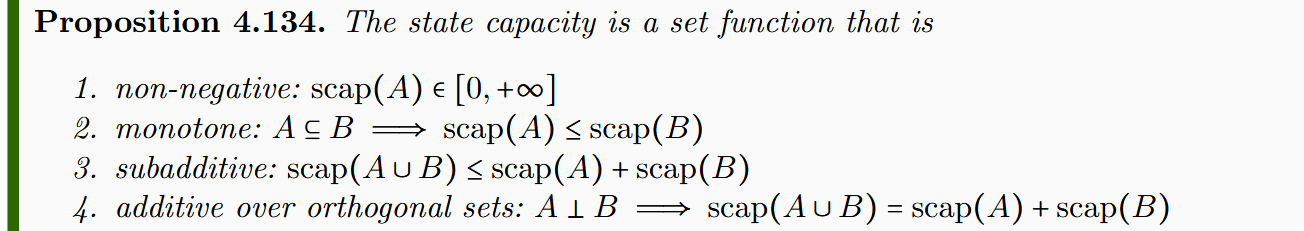 fuzzy measure
State capacity is a non-additive measure
additive over orthogonal sets
41
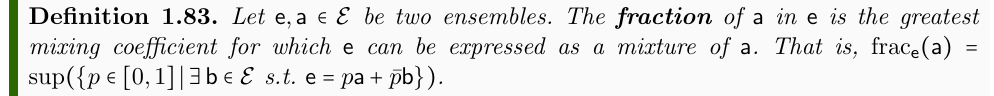 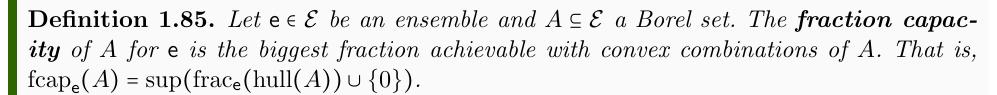 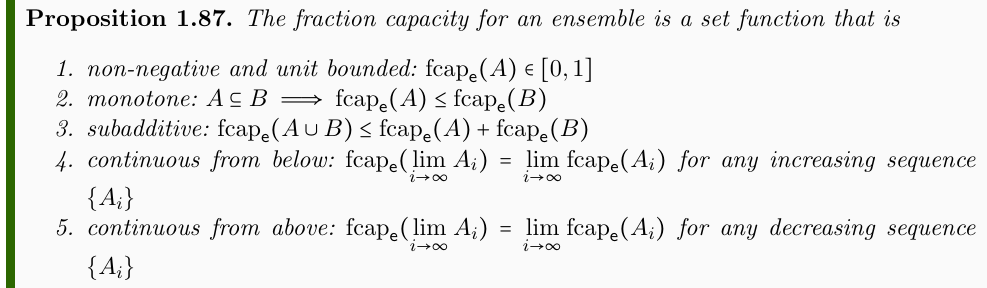 fuzzy measure
Fraction capacity is a non-additive probability measure
42
Statistical quantities (i.e. expectation values on ensembles)
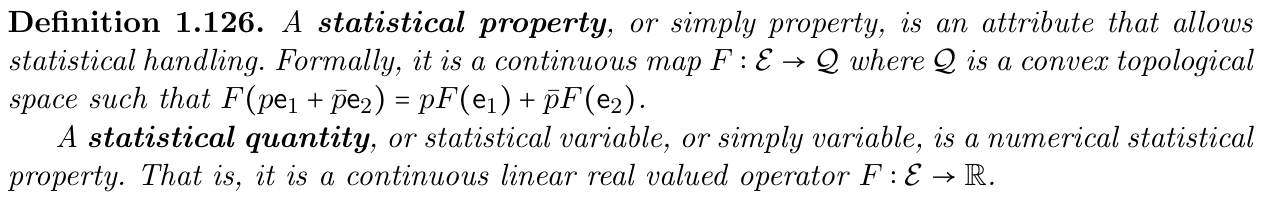 Since ensembles are basic objects, we define quantities as real linear functions of ensembles: they correspond to expectation values of random variables
Quantum case
Classical case
Show that statistical quantities are one-to-one with respect to classical random variables and quantum observables
43
Both fraction capacity and state capacity are defined on the ensemble space
Need to:
Construct the space of “perfect/pure” states from the ensemble space
E.g. extreme points if they exist (e.g. classical discrete and quantum)       limit distributions – delta Diracs – if there are no extreme points (e.g. classical mechanics)
Confirm the fraction capacity uniquely represents each ensemble
Define a notion of derivative andintegral such that we can write
44
Note: there are already non-additive measure theoretic tools!
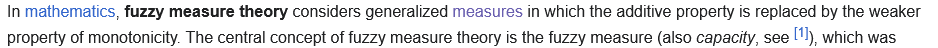 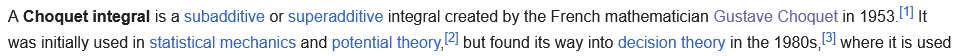 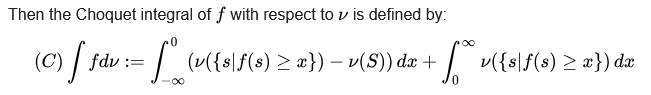 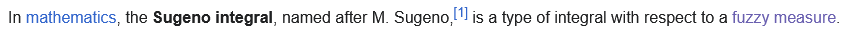 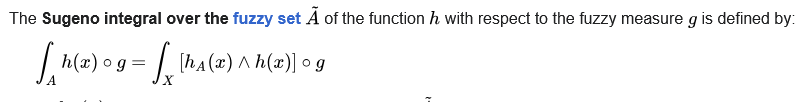 Unfortunately, they do not seem to be the right ones…
45
Generalized Poisson structure
46
Status
Goal: find a single structure that generalizes classical Poisson brackets and quantum commutators that works on the generalized ensemble space
Saying that “the difference between classical and quantum mechanics is whether observables commute” is nonsensical: the Poisson bracket, which defines classical spaces, is formally equivalent to the commutation relationship, which defines quantum spaces
The algebraic structures are the same, but “implemented” on different spaces
It is likely that this requires another axiom
Need to
Understand how to define this common structure
Create a theory of processes/transformations that is commonon all ensemble spaces
Show that this reduces to the one of classical/quantum mechanicsin the appropriate conditions
47
A skew-symmetric bracket that tells you how a variable/observable changed during the transformation
This is what we need to generalize
48
In ensemble space, we have statistical quantities
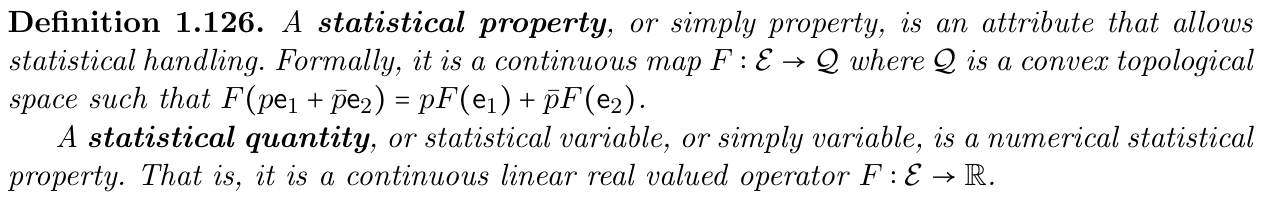 Quantum case
Classical case
Define bracket as
49
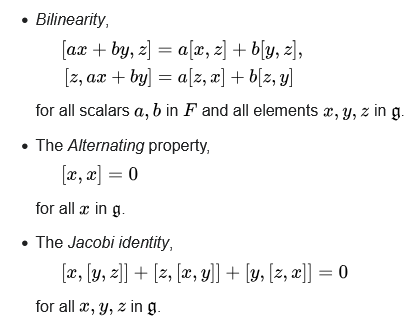 It’s a Lie algebra!
Since both integral and trace are linear operators, properties are inherited from Poisson bracket/commutator
50
Is it a Poisson bracket?
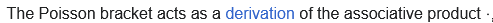 What would the product be?
Can it be defined in terms of the generator of the composed transformation?
Can we define non-commutativity of variables based on non-commutativity of composed transformations? Can we find a relationship between the expectation of the product and the commutativity, or lack thereof?
51
What new axiom is needed (if at all)?
These are both deterministic and reversible transformations:they leave the entropy unchanged
Also, this structure guarantees us that there are always stationary ensembles under each deterministic and reversible transformation (e.g. Boltzmann distributions)
Can we turn it around? We already assumed ensembles must be equilibria to have an entropy well-defined. Is assuming that every ensemble is a stationary state of some time evolution enough?
52
Wrapping it up
We strongly believe it is possible to create a solid mathematical framework for all of physics that starts from physical requirements
Mathematicians can be guaranteed those axioms are satisfied
We have a clear idea of what we are talking about
To do so, we need to construct all the needed mathematics from the ground up
Sometimes this means reorganizing core mathematical ideas in a different way that may seem confusing/pointless to a mathematician
On the other hand: new interesting math to be developed!
This is a huge undertaking that spans multiple differentbranches of math, physics, information theory, …
We need a coordinated effort froma group of very heterogeneous experts
53
How to contribute to Physical Mathematics
Passive contribution: make yourself available as a “consultant”
Don’t have to follow the project, called only if there is something relevant that matches your background/expertise
Occasional discussion/review of material to make sure things make sense from multiple perspectives
Active contribution: case-by-case
Need to have sufficient background or be able to get it independently
Much better chance of success if alreadyworking/expert in a research area
54
55